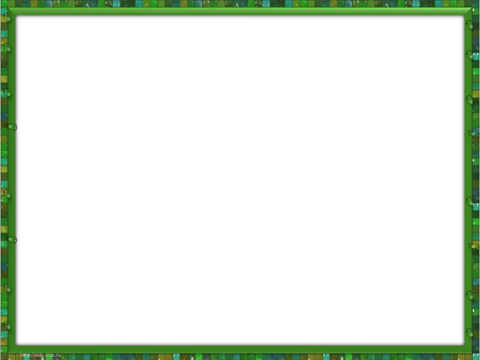 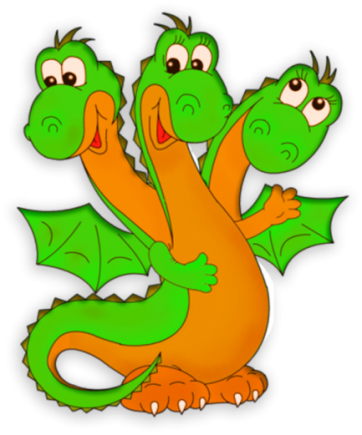 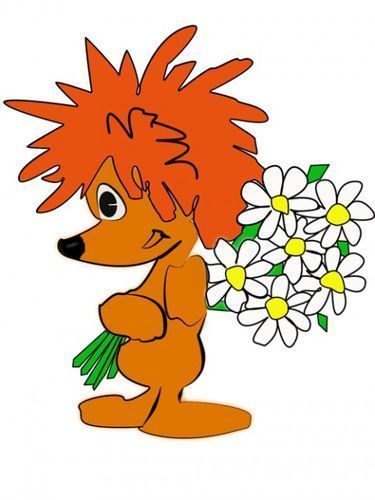 Презентация к уроку математики во 2-б классе по теме
«Умножение и деление на 2. Закрепление»

Учитель  Ильина Л.Г.
ГБОУ лицей №408
г. Пушкина
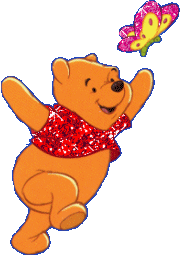 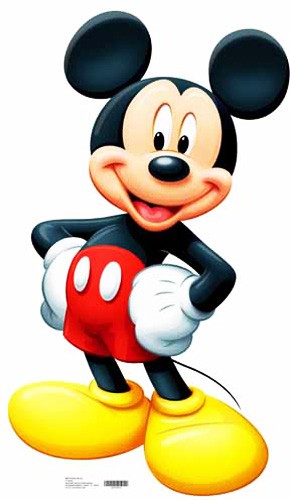 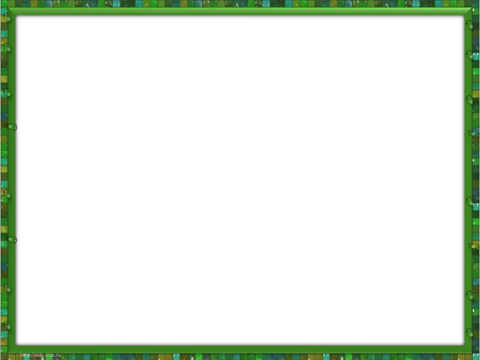 Устный счёт
Замените, где возможно, сложение умножением: 

          4+4+4+4+4 =
          8+8+8 =
          35+53 = 
          7+7+17 =
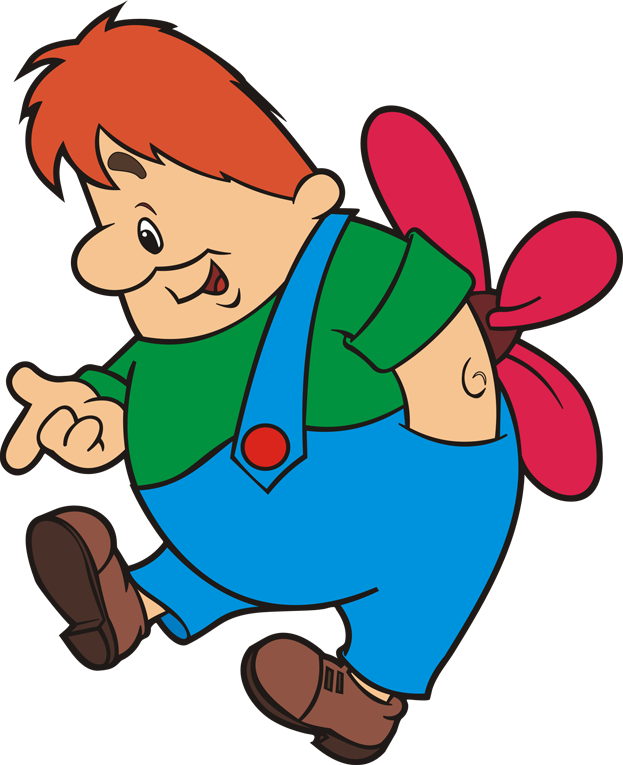 4*5
8*3
7*2+17
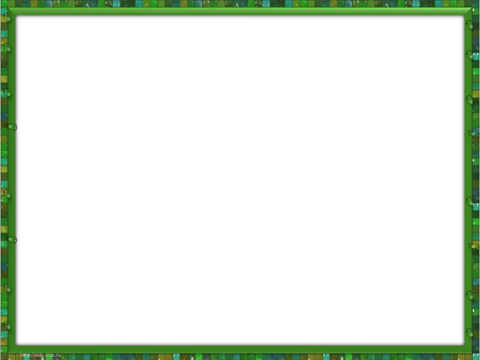 2.Реши задачу:

Каждая голова  Змея  Горыныча выпила  по 2  ведра газировки. Сколько вёдер газировки выпил Змей Горыныч?
             
               2*3=6 (в.)
К
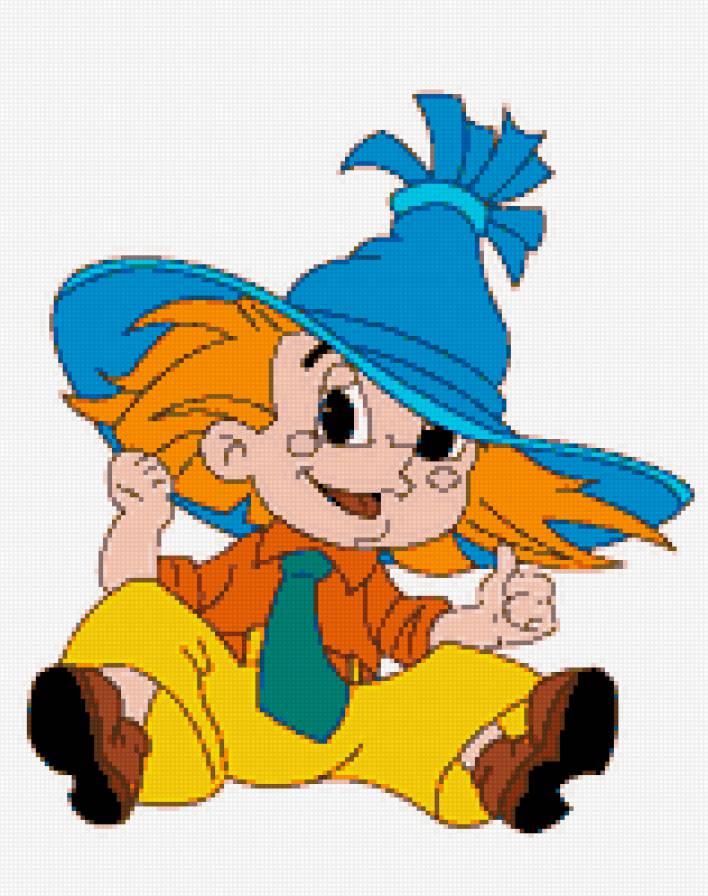 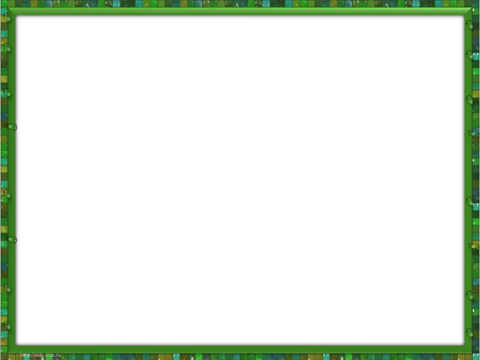 3. Заполните пропуски :
10
4
12
5
2
2
2
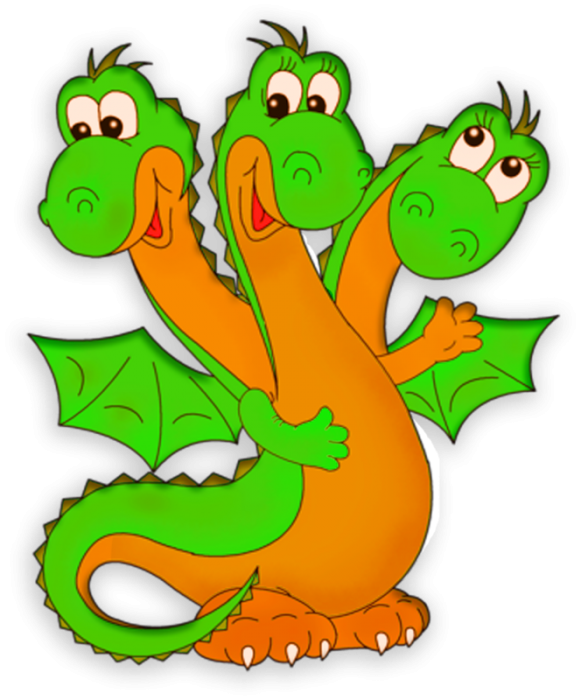 2
6
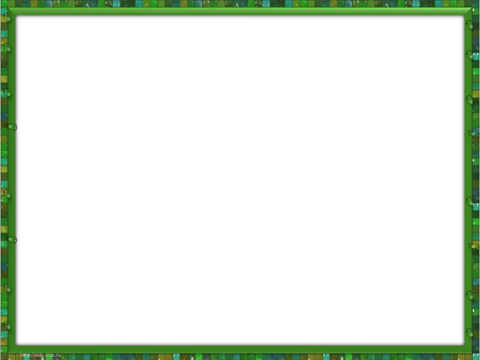 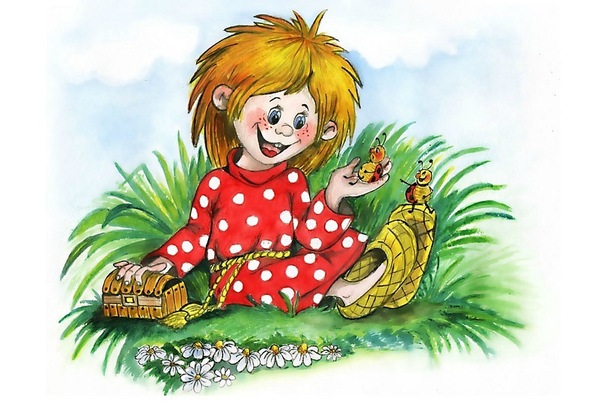 ИГРА «КТО БЫСТРЕЕ?»


4*2=                      1*2=                    2*8=     
2*6=                      18:2=                   7*2=
8*2=                      2*7=                    20:2=
12:6=                     5*2=                    6:2=
16:2=                     10:5=                   9*2=
2*2=                      6*2=                    2*3=
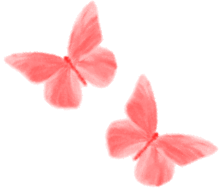 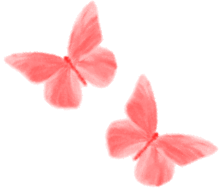 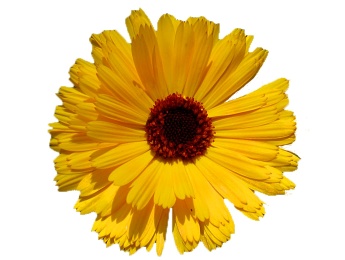 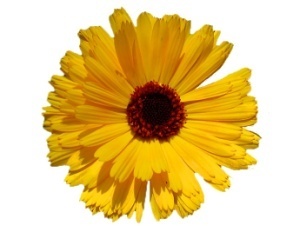 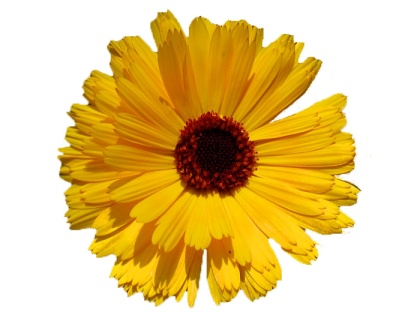 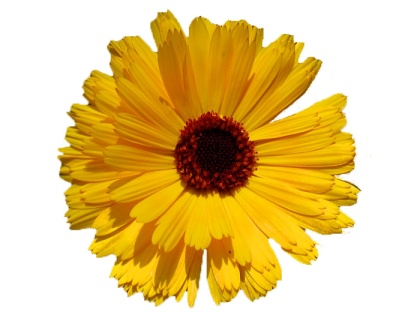 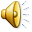 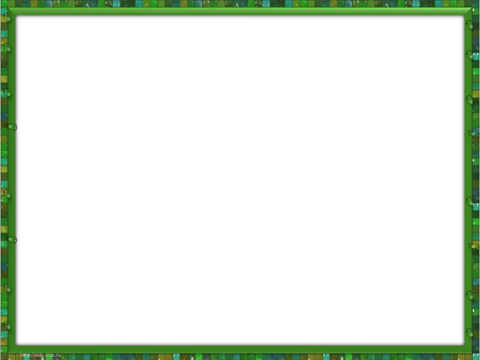 Сравни!
8*10
7*10
7*2+2
9*2-2
=
>
=
<
10*8
10*6
8*2
10*2
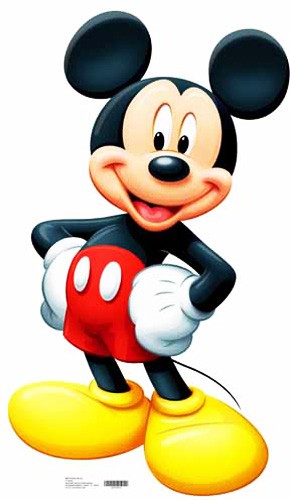 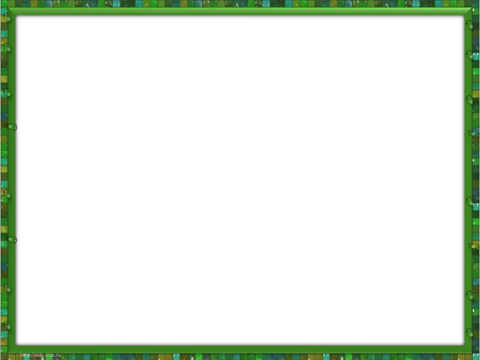 КЛЮЧ  К ШИФРОВКЕ
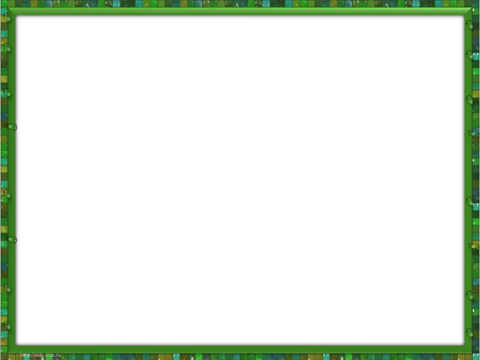 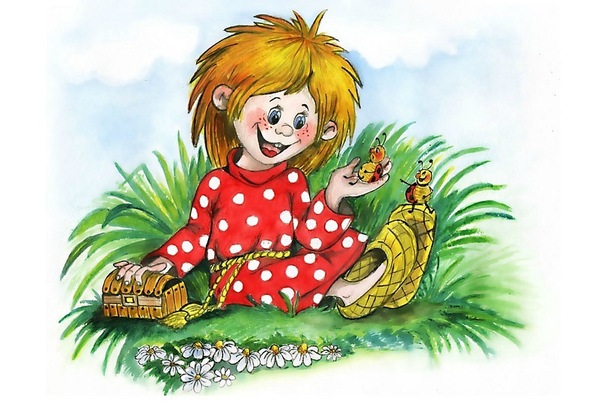 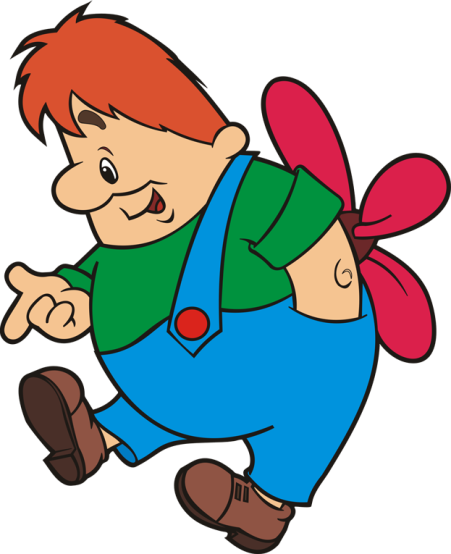 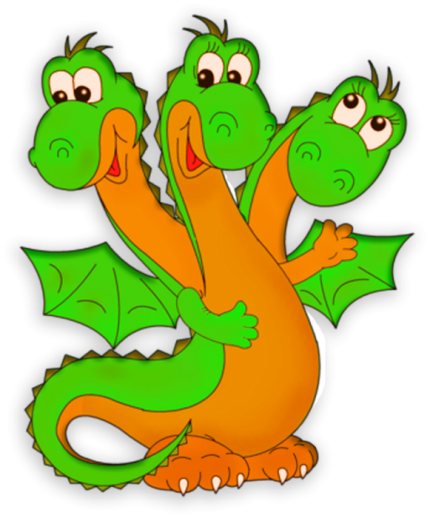 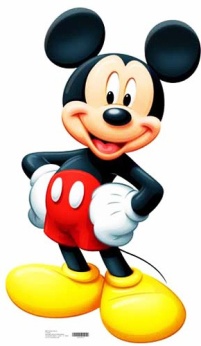 Молодцы!!!
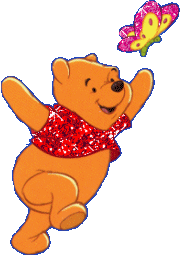 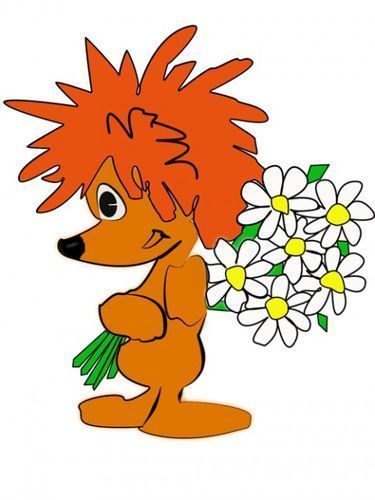 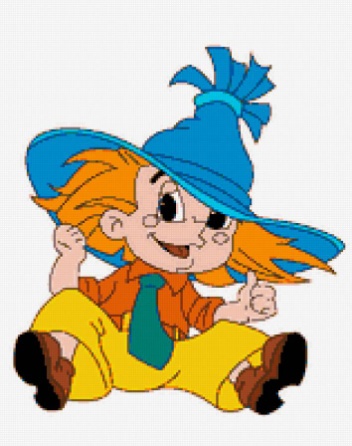 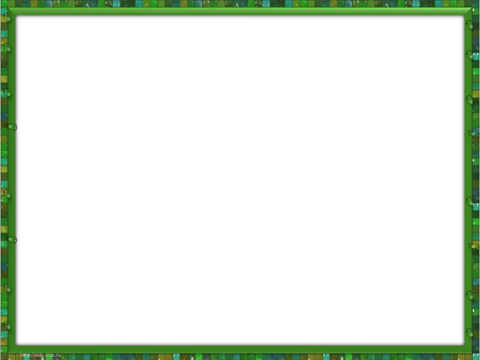 Оцени   себя!
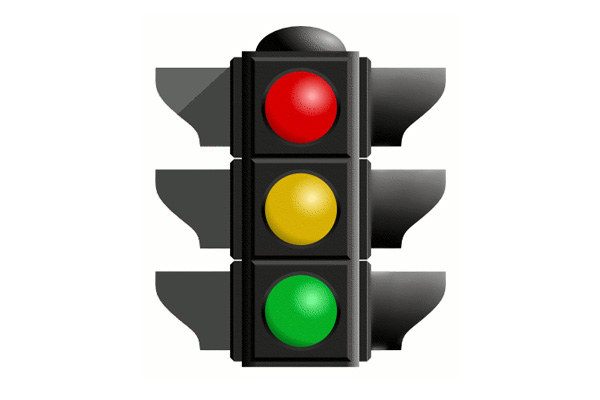 Я понимал задания учителя с трудом, не успевал за работой класса  -  «3»

Я все понимал на уроке, но не со всеми заданиями справился самостоятельно  - «4»

Я все понимал на уроке, все за-дания выполнил правильно  - «5».
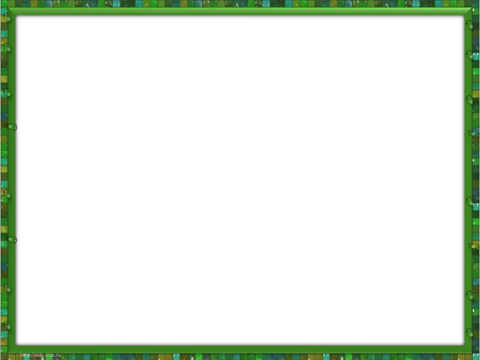 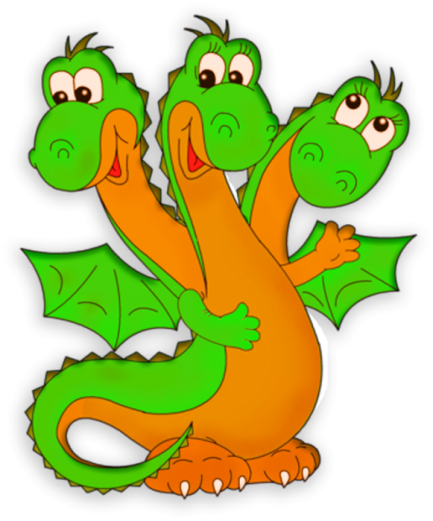 Домашнее задание :

     Придумайте задание  на умножение  или деление от  сказочного героя и оформите его на альбомном листке.
К
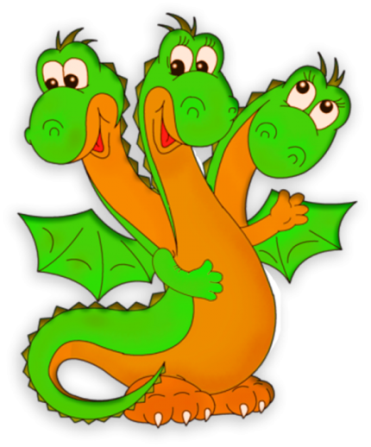